ED
M8
3 contre 3
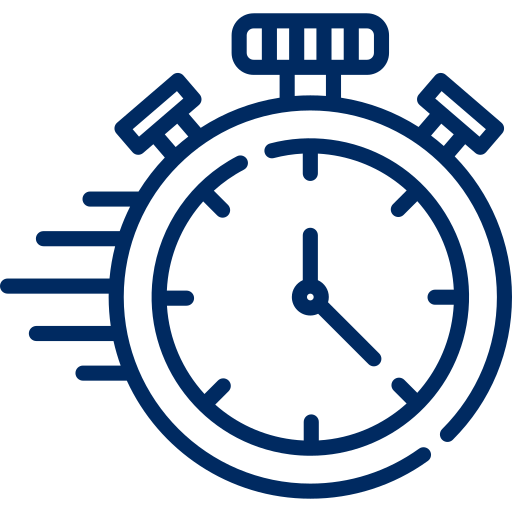 15 min
LE MATÉRIEL : 
Plots, ballons, chasubles

TERRAIN :
12x15

FORME DE JEU :
Toucher 2s
DANS CETTE SITUATION LE JOUEUR VA :  
COURIR 
EVITER 
PASSER 
TOUCHER 
SE REPLACER 
MARQUER
PLAQUER (dès janvier)
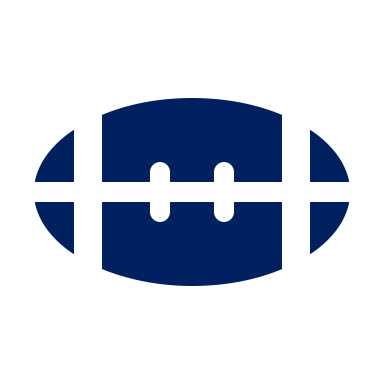 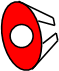 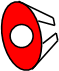 RÔLE DE L’EDUCATEUR : 
Lancer le jeu
Animer
Faire des arrêts sur image
Apporter des corrections
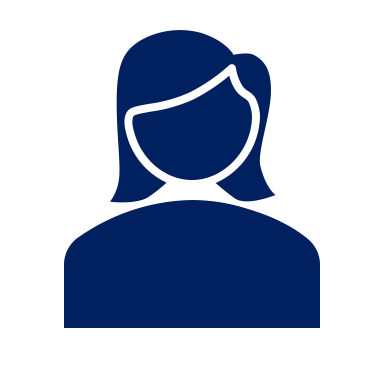 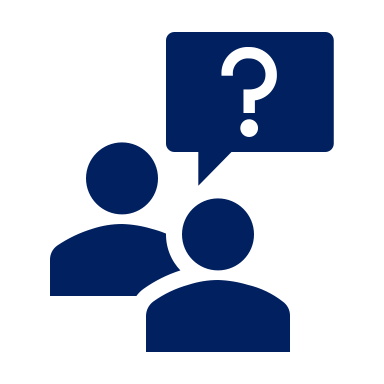 ORGANISATION : 
Tracer un terrain avec des lignes de couleurs différentes
Mettre des plots pour les Opposants et les Utilisateurs afin qu’il aient un repère de départ
Des que le ballon est attrapé par le Rouge (Utilisateur), les Bleus (Opposants) peuvent monter
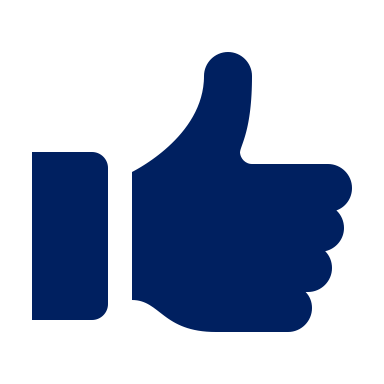 COMPORTEMENTS ATTENDUS : 
Utilisateurs
Lire 
Jouer le duel (port du ballon)
Se servir des soutiens (passe)
marquer
Opposants
S’organiser en défense pour toucher
Se replacer derrière la ligne de Hors Jeu
LES VARIABLES :
Varier la défense (nombre)
Organiser la défense (de coté, de face…)
ED
M10
3 contre 3
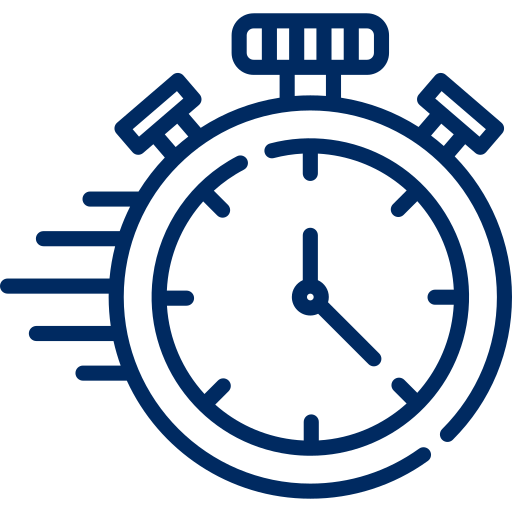 15 min
LE MATÉRIEL : 
Plots, ballons, chasubles

TERRAIN : 
15x20

FORME DE JEU :
Toucher 2s
Jeu au Contact
DANS CETTE SITUATION LE JOUEUR VA :  
COURIR 
EVITER 
PASSER 
TOUCHER 
SE REPLACER 
MARQUER
PLAQUER
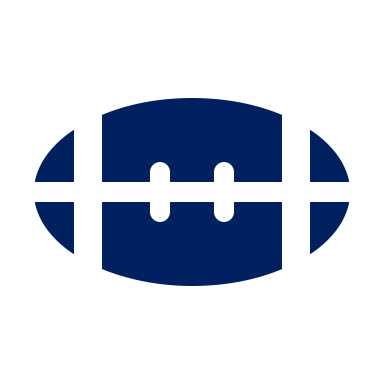 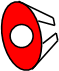 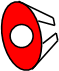 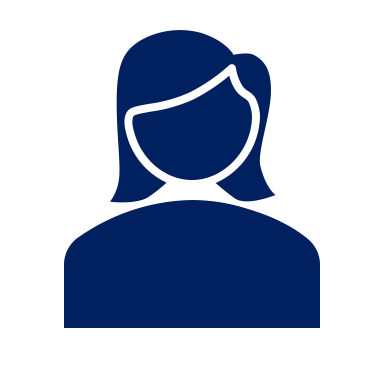 RÔLE DE L’EDUCATEUR : 
Animer
Faire des arrêts sur image
Apporter des corrections
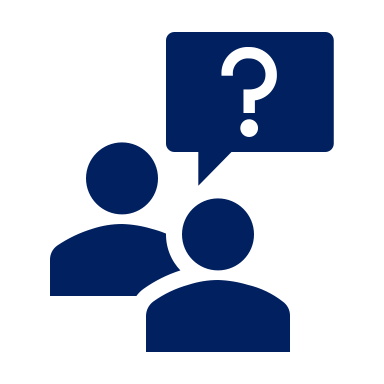 ORGANISATION : 
Tracer un terrain avec des lignes de couleurs différentes
Mettre des plots pour les Opposants et les Utilisateurs afin qu’il aient un repère de départ
Des que le ballon est attrapé par le Rouge (Utilisateur), les Bleus (Opposants) peuvent monter
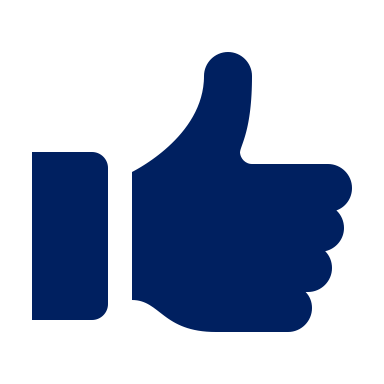 COMPORTEMENTS ATTENDUS : 
Utilisateurs
Lire 
Jouer le duel (port du ballon)
Se servir des soutiens (passe)
Soutiens/accélérateur/ continuité
marquer

Opposants
S’organiser en défense pour toucher ou plaquer
Se replacer derrière la ligne de Hors Jeu
LES VARIABLES :
Varier la défense (nombre)
Organiser la défense (de coté, de face…)
ED
M12
3 contre 3
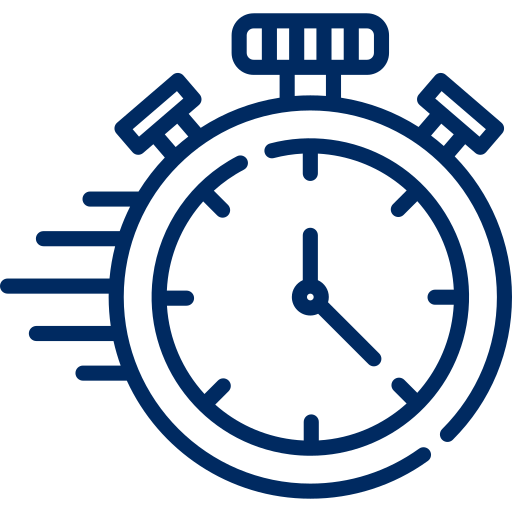 15 min
LE MATÉRIEL : 
Plots, ballons, chasubles

TERRAIN : 
18x22

FORME DE JEU :
Toucher 2s
Jeu au Contact
DANS CETTE SITUATION LE JOUEUR VA :  
COURIR 
EVITER 
PASSER 
TOUCHER 
SE REPLACER 
MARQUER
PLAQUER
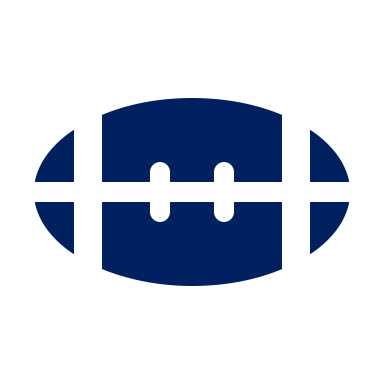 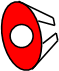 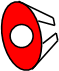 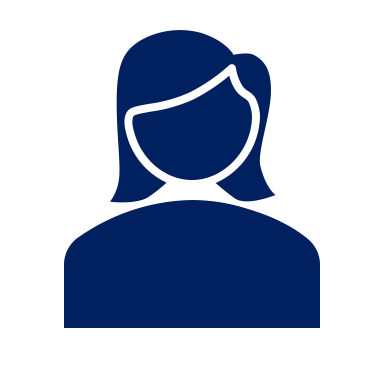 RÔLE DE L’EDUCATEUR : 
Animer
Faire des arrêts sur image
Apporter des corrections
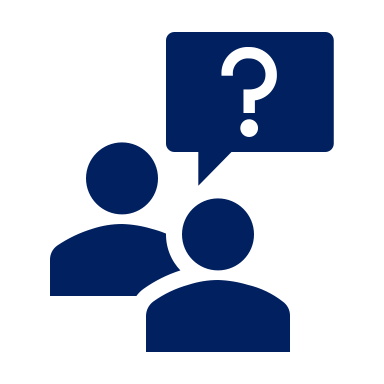 ORGANISATION : 
Tracer un terrain avec des lignes de couleurs différentes
Mettre des plots pour les Opposants et les Utilisateurs afin qu’il aient un repère de départ
Des que le ballon est attrapé par le Rouge (Utilisateur), les Bleus (Opposants) peuvent monter
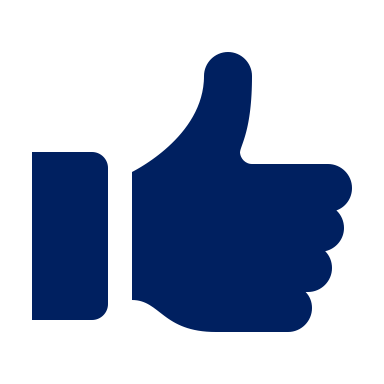 COMPORTEMENTS ATTENDUS : 
Utilisateurs
Lire 
Jouer le duel (port du ballon)
Se servir des soutiens (passe)
Soutiens/accélérateur/ continuité
marquer

Opposants
S’organiser en défense pour toucher ou plaquer
Se replacer derrière la ligne de Hors Jeu
LES VARIABLES :
Varier la défense (nombre)
Organiser la défense (de coté, de face…)